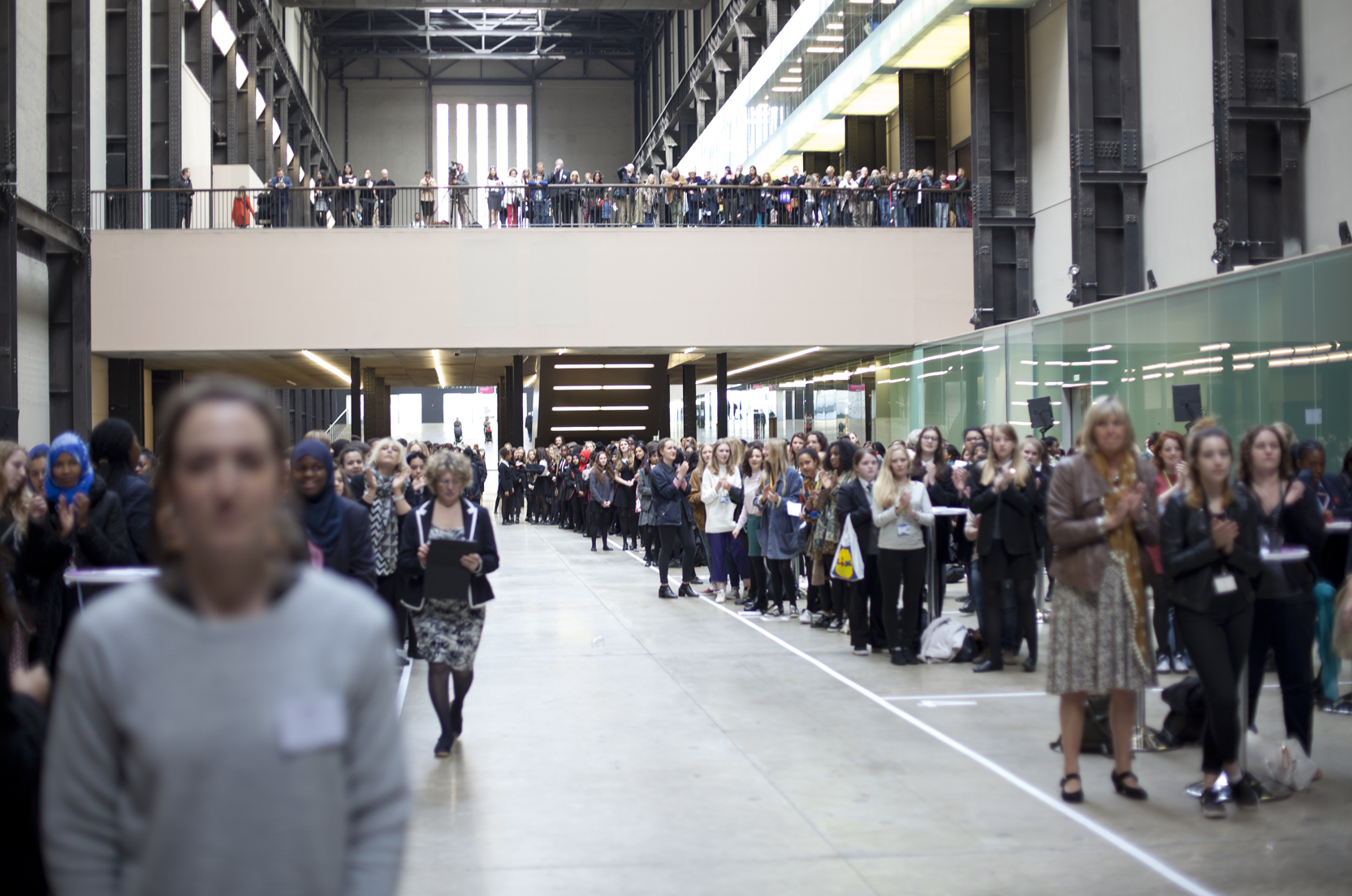 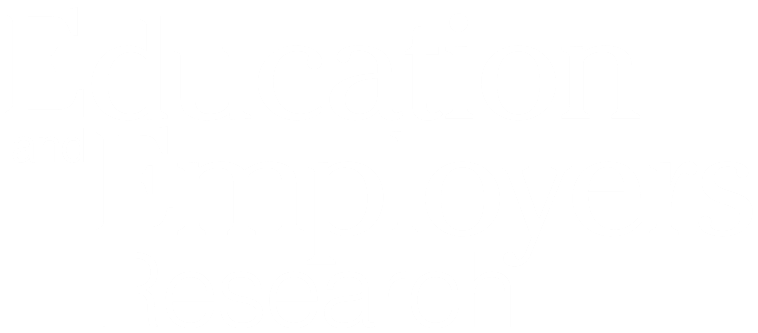 Socialised Social Capital:
Insiders or outsiders, who do you trust? Engaging employers in school-based career activities
Chris Percy, Independent Researcher Dr Elnaz Kashefpakdel, Education and Employers
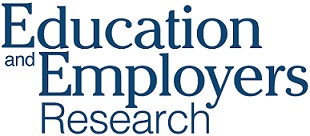 Testimony that inspired the work
“[I] trusted the word of someone in the 
working world [as opposed] to a careers advisor 
or teacher “telling” you what to do.”
23-year-old mixed-race man, in full-time employment, 
reflecting in a 2011 YouGov survey on his rich experiences of employer engagement in his independent school education
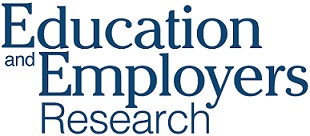 What do we mean by social capital?
Complex and contested term:
relationships with individuals and groups that can convey benefits
can cover bonding, bridging and linking social capital
typically thought of as “strong ties”, but “weak ties” also matter
important because we are all born with and accrue different levels of social capital
forms of capital (e.g. social, cultural, human, financial etc.) are partially fungible and fuzzy at the edges

Here: Focus on bridging/linking social capital between individuals with different socio-economic experiences and across different hierarchies

Specifically the extent to which young people have access to older people who can support them in the labour market, taking a broad view of social capital
e.g. through sharing information about the world of work or specific jobs, 
making introductions, providing opportunities for work experience, formal/informal mentoring, …
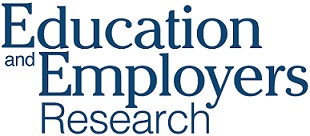 The research questions
Can schools make up for young people’s differences in “real social capital” via careers activities to create “proxy social capital”? 
e.g. can you provide some of the same benefits without necessarily the same underpinning social relationships

Can schools achieve this better by using “insiders” (e.g. school or education-sector staff to deliver activities) or by using “outsiders” (e.g. volunteers speaking in their capacity of having first-hand experience of world of work)

Implausible?: School-facilitated contact is rarely deep, personalised or ongoing (although the odd relationship might occasionally spark)
On the other hand: Multiple school-facilitated contacts may be less narrow and less socially-reproductive AND the strength of weak ties! (Granovetter, 1973)
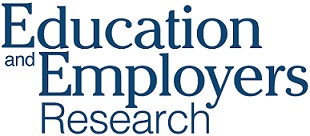 Source data: The British Cohort Study 1970
Survey background
Survey attrition rate
Follows ~17,000 born in England, Scotland and Wales in a single week of 1970

Data is available at Birth, age 5, 10, 16, 26, 30, 34, 38 and 42

Data for background variables from birth 16

Labour market outcome data at age 26 – wage among those in full-time employment
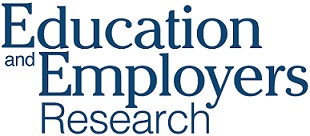 How do we measure the different forms of social capital?
* Only those with data on mother’s occupation by SES (see later analyses)
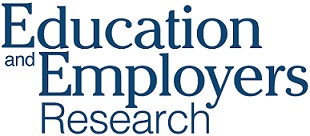 Question 1: Can schools make up for differences in “real social capital” via careers activities to create “proxy social capital”? YES
Analysis: OLS regression + controls
Results on ln wage age 26 (those in full-time work only)
Academic ability
“Real social capital” =  4.3% wage premium                               (p-value 0.04; R2 18.1%; n=1,234)

“Proxy social capital” (Yes/No) for young people without real social capital = 8.5% wage premium                                               (p-value 0.02; R2 19.5%; n=691)

“Proxy social capital” (Yes/No) for those with real social capital = No wage premium (n=481)

Doesn’t mean proxy capital can make up full difference in real capital*, and it certainly doesn’t mean it delivers this in practice today – but it does mean it can help a lot
Maths - CSE/O-level results
Highest level of qualification at 26
Cognitive assessment age 5
Socio-economic status
Mother socio-economic status
Early home learning environment
Amount of TV watched age 10
Demo-graphics
Gender
LEA economic activity rate
Local labour market
Plans to stay in education post 16
Education expectations
* e.g. Different samples with different starting points (intercepts in equation); different mediating effects via control variables
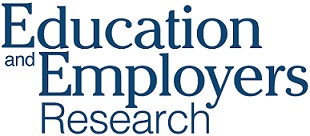 Question 2: Can schools achieve this better via “insiders” or “outsiders”? OUTSIDERS BUT…
Analysis: OLS regression + controls*
Results on ln wage age 26 (those in full-time work only)
Academic ability
Restricted sample comparing Outsiders with three different types of Insiders careers activity (same respondents in each of the three analyses)

Outsiders:  0.7% - 0.9% wage premium per talk                (p-value=0.00-0.02; R2=23%-28%;  n=571-781)

Across number of careers classes, meetings and chats:     -0.1% - 0.3% (p-value 0.05-0.97; R2=23%-27%)

Best performing Insider activity: “Any other meetings or classes in which careers/jobs were discussed,” answers ranged from 0 to 72, averaging 2
Maths - CSE/O-level results
Highest level of qualification at 26
Cognitive assessment age 5
Socio-economic status
Mother socio-economic status
Early home learning environment
Amount of TV watched age 10
Demo-graphics
Gender
Local labour market
LEA economic activity rate
* Selected from horse-race of 13 variables on ln wage, choosing all with p-value < 0.10; LEA EA rate added to mitigate endogeneity
… external speakers only add the most value when they take place in a school with a rich culture of “insiders” supporting careers activity
Index: Internal careers culture
Usefulness of  external speakers
For careers classes or other times careers were discussed, in either year 10 or 11:
> 30  + 5
> 20  + 4
> 10  + 3
> 3    + 2
> 0    + 1
+1 for each of careers teacher, form tutor, year head or other teacher whom you saw to discuss your future
+1 if you had a careers officer interview

= Max of 25 possible points
Ordinal regression, control number of external speaker careers talks  remains stat. significant
So schools can make up for social capital disadvantage – but do they? (1/2)
Careers talks with outsider speakers: Historical data from BCS
Looks like the disadvantaged are getting slightly more and slightly better activities
But the advantaged appear to be getting much more value from the activities 
(even if they don’t see it at the time!)
** Same regression method as used elsewhere
So schools can make up for social capital disadvantage – but do they? (2/2)
Work experience:  Recent case studies* suggest it doesn’t happen “naturally”
English fee-paying schools
Found employer engagement was commonplace, designed to help decide on career goals and work positively towards achieving them, e.g. university courses of choice and access to work experience placements to support HE access
Careful investment in alumni networks: “such a good network through the old boys’ association and the parents

Access to the medical profession
Survey of 1,074 medical students - Felt much harder to get access to placements considered necessary for HE access for those without personal connections to medical profession – few found their school could help
Over 90% of 707 state schools surveyed felt it difficult / very difficult to access placements, associated with FSM ratio

State schools in West Midlands
740 year 10 students in 5 schools, with high/medium/low average socio-economics
In 4/5 schools, close link between % of parents in professional jobs and % of students in professional work placements
Outlier school was also deprived but bucks the trend by having staff be proactive in finding placements – it can be done
* Huddleston et al, 2014; Jones et al, 2018; Le Gallais and Hatcher, 2014
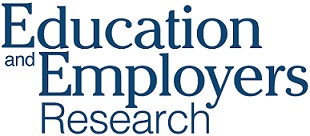 Conclusions
Career talks with outside speakers are associated with comparable (or better) wage benefits than having a contact, family or otherwise to help you get a job

These effects manifest, on average, for outside speakers, but not for internal school careers activity. However, outside speakers only achieve their potential when lots of internal school careers activity takes place around them

Just as school staff do not have all the skills to do it themselves, neither do volunteers visit a school in a vacuum – we must all work closely together to prepare young people for the world of work.

However, to use such school-mediated “proxy social capital” to compensate for prior disadvantage will require a different approach to what happens naturally and what tends to happen today – proactive intervention is required
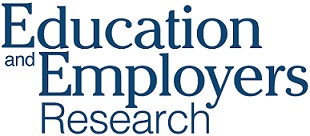 Source material and ongoing discussions
Forthcoming book chapters
“Insiders or outsiders, who do you trust?  Engaging employers in school-based career activities” and “Socialised social capital? The capacity of schools to use careers provision to compensate for social capital deficiencies among teenagers” Both in Routledge collection, Essays on Employer Engagement in Education, Mann, A., Huddleston. P., Kashefpakdel, E. (Eds.)
“Social advantage, access to employers and the role of schools in modern British education” In Hooley, T., Sultana, R., & Thomsen, R. (Eds.). Career Guidance for Emancipation. 

Contact:
Chris Percy via chris@cspres.co.uk
Elnaz Kashefpakdel via Elnaz.Kashef@educationandemployers.org
Appendix (pending Q&A)
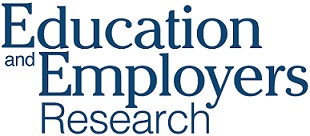 Policy intervention at scale requires a perspective on two possible confounding effects: individual agency and signalling effect
Possible confounding effects
Individual agency?
Signalling or positioning effect?
Concern over self-selection bias for proactive, go-getting students. 
“…fairly limited choice for students…” 		- Faith Muir, now Senior Lecturer at 	Canterbury Christ Church, was TVEI  	co-ordinator in a Hackney school
“…little discretion for young people… LA opt in…”  	- Prue Huddleston, Professor Emeritus at 	the University of Warwick
 Little agency concern for students (schools are harder to control for)
However: Is this the right question? 		“Attitudes are not fixed and motivation 	without the means to act has little value”
e.g. students do better in job market just because they look better, not because they are better       (“if everyone is special, then no-one is special”)
Risk for all education policy
Career talks with external speakers are unlikely to have CV value, but may signal via talking points
190 student comments to 2011 YouGov survey on employer engagement suggest little concern
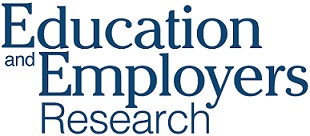 Example quotes from students and teachers (2011, YouGov)
Social capital
Cultural capital
“Told us from experience. Told us straight.” 

“You got advice that seemed more genuine.” 

“I trusted the word of someone in the working world as opposed to a careers advisor or teacher ‘telling’ you what to do.”
“My work experience placement made me determined to work hard in education and aim for a worthwhile job I will enjoy.” (young adult)

“You see the change in attendance, behaviour. They realise how important it is to get English and Maths. Impact on motivation is huge” (teacher)

“I did work experience at a hairdressers. It made me realise that I wanted to go to university so that I got a good job and didn’t have to fall back on boring jobs like hairdressing.”
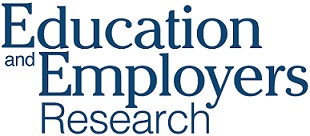 Two surveys suggest that more diverse and more personal employer interactions are more often perceived as helpful
Perceptions of utility (YouGov, 2011)
Deciding on a career (b-live)
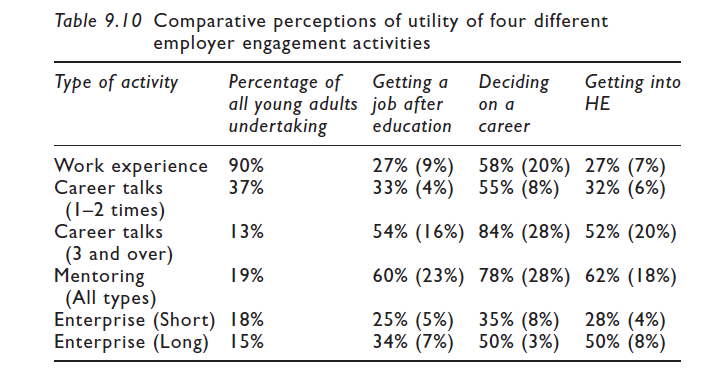 Had           Useful             V Useful
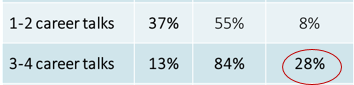 Source: b-Live foundation fieldwork, 469 respondents
xx% = Found helpful; (xx%) = Found very helpful
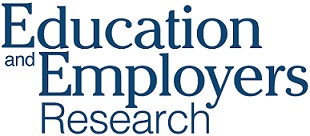 Each career talk with external speakers Year 10  +0.8% wage
Control variables (Bold = In regression)
Teacher assessment of academic ability at 16
Maths - CSE/O-level results
Highest level of qualification at 26
Cognitive assessment age 5 (hum. fig. drawing)
Academic ability
Number of talks at year 10 vs. Ln Wage at age 26
Co-eff:		0.008  [0.001 p-value]
R2		24%
N		784 (outliers excluded)
Father socio-economic status
Mother socio-economic status
In receipt of council housing (or benefits)
Benefits received from government
Socio-economic status
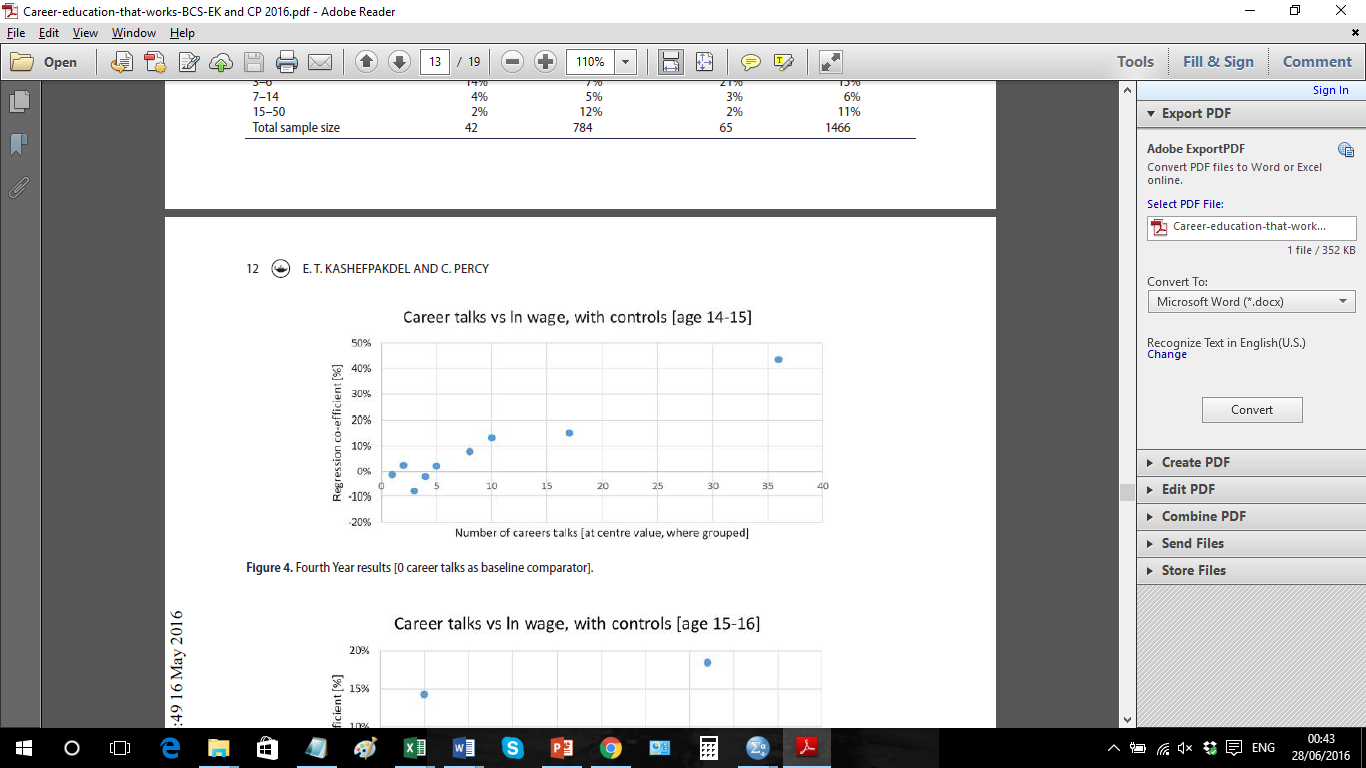 Frequency of parents reading to child age 5
Mother’s interest in child’s education age 5
Amount of TV watched age 10
Early home learning environment
Gender
Whether has a UK parent
Demo-graphics
LEA economic activity rate
Local labour market
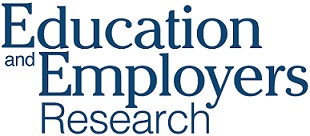 Individuals who found career talks very helpful displaya stronger wage premium
Perceived usefulness of career talks
Did you find the careers talks useful?
Regression, Career talks coefficient
* Sig at 10%; ** Sig. at 5%